Сучасна освітня парадигма в Україні та шляхи її реалізації. Базовий компонент дошкільної освіти
ЛЕКЦІЯ 2
Кандидат філософських наук, доцент кафедри дидактики та методик навчання природничо-математичних дисциплін КЗ “ ЗОІППО”  ЗОР 
Гребінь Світлана Миколаївна
Безпека
УВАГА! Якщо під час лекції лунатиме сигнал тривоги, прошу  оцінити своє становище.
 Хто відчуває себе в небезпеці, прошу вимкнути комп’ютер та піти до бомбосховища.
Питання для обговорення:
1.  Сучасна освітня парадигма в Україні. 
     2.  Концепція НУШ та Базовий компонент дошкільної освіти.
     3.  Інноваційні підходи до навчання дітей в новій системі освіти в Україні.
     4.  Дитиноцентричний підхід в українській освіті. 
     5. Шляхи реалізації  сучасних підходів до навчання. Наступність в освіті. Дидактика, її розділи. Організація сучасного освітнього процесу. Інноваційне освітнє середовище. Форми навчання. 
     6. Реалізація сучасних підходів до навчання за допомого інноваційних педагогічних інструментів. Поняття “освітні технології”, “педагогічні технології”, “технології навчання”. Відмінності між поняттями “технологія” і “методика”.
     7. Методика, методи, прийоми, стратегії як засоби реалізації інноваційних підходів до навчання. 
     8. Дистанційна форма навчання як одна з інноваційних форм організації освітнього процесу.
Література та джерела:
1. Базовий компонент дошкільної освіти (Державний стандарт дошкільної освіти). Нова редакція. 2021. URL: https://mon.gov.ua/storage/app/media/rizne/2021/12.01/Pro_novu_redaktsiyu%20Bazovoho%20komponenta%20doshkilnoyi%20osvity.pdf.
        2. Базовий компонент дошкільної освіти: нова редакція. Презентація. 2020. URL: https://mon.gov.ua/storage/app/media/doshkilna/2020/21.12/bazovyy%20komponent%20doshkillya.pdf.
          3. Державний стандарт початкової освіти: за станом на: поточна редакція від 24.07.2019 р. Сайт Верховної Ради України. 2019. Офіційне видання. URL: https://zakon.rada.gov.ua/laws/show/688-2019-%D0%BF#Text.
         4. Закон України “Про освіту”. Чинний: за станом на: поточна редакція від 04.01.2024 р. Сайт Верховної Ради України. URL: https://zakon.rada.gov.ua/laws/show/2145-19#Text.
         5. Закон України “Про дошкільну освіту” Чинний: за станом на: поточна редакція від 31.03.2023 р. Сайт Верховної Ради України. URL: https://zakon.rada.gov.ua/laws/show/2628-14#Text. 
          5. Концепція Нової української школи. Сайт Міністерства освіти і науки України. Київ, 2016. 34 с. URL: https://mon.gov.ua/storage/app/media/zagalna%20serednya/nova-ukrainska-shkola-compressed.pdf.
         6. Методичні рекомендації до Базового компонента дошкільної освіти (Державного стандарту дошкільної освіти). 2021. URL: https://mon.gov.ua/storage/app/uploads/public/605/0be/86b/6050be86b4f68482865820.pdf. 
          7. Конвенція про права дитини: за станом на: поточна редакція від 20.11.2014 р. Генеральна Асамблея ООН від 21.12.1995 р. Офіційне видання. URL: http://zakon2.rada.gov.ua/laws/show/995_021.
         8. Нова українська школа: порадник для вчителя. За заг. ред. Н. М. Бібік. Київ : Літера ЛТД, 2019. 208 с.
Література
1. Коновалова М. В. Педагогічні технології: інструментарій, механізми, технологічна карта / М. В. Коновалова, Ю.О.Куликова, О. П. Семиволос. - Х. : Вид. група «Основа», 2016. – 96с.- (Серія «Золота педагогічна скарбниця»).
      2. Нова українська школа: порадник для вчителя / за заг. ред. Н. М. Бібік. – Київ : Літера ЛТД, 2019. – 208 с.
      3. Харченко Н. Розвиток критичного мислення. Інноваційні форми роботи для дітей і дорослих / Н. Харченко. – Київ : «Видавнича група «Шкільний світ»», 2018. – 120 с. – Серія «Бібліотека «Шкільного світу»»).
      4. Дичківська І. Інноваційні педагогічні технології / Ілона Дичківська. - К.:Академвидав, 2018. - 3-є вид., випр. - 304 с. - Серія “Альма-матер”.
      5. Інноваційні технології навчання: Навч. посібн. для студ. технічних навчальних закладів / [Кол. авторів; відп. ред. Бахтіярова Х.Ш.; наук. ред. Арістова А.В.; упорядн. словника Волобуєва С.В.]. – К. : НТУ, 2017. – 172 с.
      6. Паркер Р. Діяльнісний підхід у школі. Дослідження інтегрованих педагогік, що ґрунтуються на ігровому діяльнісному підході та сприяють всебічному розвитку дітей початкової школи / Рейчел Паркер, Бо Ст’єрне Томсен. - Біла книга, The LEGO Foundation, 2019. - 39 с.
Інформаційні ресурси:
1. Курс «Реалізація принципу дитиноцентризму в сучасній освіті» в системі електронного забезпечення навчання Moodle. URL: https://epkmoodle.znu.edu.ua/course/view.php?id=1025.         2. Національна бібліотека України імені В. І. Вернадського. URL: http://www.nbuv.gov.ua/.         3. Новий Державний стандарт початкової загальної освіти. 2019. URL: https://zakon.rada.gov.ua/laws/show/688-2019-%D0%BF#Text.          4. Сайт Міністерства освіти і науки України. URL: http://mon.gov.ua/.          5. Сайт «Нова українська школа» . URL: http://nus.org.ua/.          6. Сайт «Освіта». URL: https://osvita.ua/school/56885/.          7. Сайт журналу «Практика управління дошкільним закладом». URL: https://ezavdnz.mcfr.ua/book?bid=37876.         8. Сайт журналу «Вихователь-методист дошкільного закладу». URL: https://emetodyst.mcfr.ua/870808.         9. Підвищення кваліфікації. Дошкільна освіта. Підвищення кваліфікації педагогічних працівників щодо впровадження оновленого Базового компонента дошкільної освіти (Державного стандарту дошкільної освіти). Вебінари. 2021. URL: https://mon.gov.ua/ua/tag/pidvishennya-kvalifikaciyi-doshkilna-osvita.
Сучасна модель освіти - універсальна (інноваційна, особистісно орієнтована)
Мета освіти: розвиток особистості. Забезпечує розвиток універсальних здібностей здобувати знання і застосовувати їх у нових умовах. Формується особистість, що володіє здібностями до самовизначення,  до освоєння нових способів мислення і діяльності, рефлексії, діалогу, аналізу ситуації, визначення цілей, способів їх досягнення,  до продуктивного спілкування та співпраці з іншими людьми, а також здатністю діяти в нових, постійно мінливих ситуаціях.
Реалізується  завдяки особистісно орієнтованій позиції вчителя, демократичному стилю його керівництва діяльністю учнів. Учні - суб'єкти вчення і спільної діяльності з учителем і один з одним.
Сучасна освіта має тенденцію набувати особистісно орієнтовану спрямованість, стає гнучкою і динамічною. 
Освіта як соціальна система перетворюється на диференційовану і відкриту до змін сферу освітніх послуг, яка дозволяє особистості свідомо вибирати індивідуальну освітню траєкторію відповідно до своїх освітніх потреб, здібностей,  тендерних особливостей.
Запити суспільства та потреби сучасної економіки  диктують зміни розвитку освітньої галузі
Українська державна політика на сучасному етапі розвитку суспільства  передбачає:
зміцнення людського капіталу; 
підвищення конкурентоздатності української молоді на міжнародному ринку праці. 
        Задля цієї мети відбувається:
- реформування Нової української школи;
- одним із пріоритетних напрямів розвитку природничої освіти визначено  реалізацію STEM-освіти.
Вимога сьогодення – мати не лише знання
Цього недостатньо. Ще важливо навчити користуватися  ними. Знання та вміння, взаємопов’язані з ціннісними орієнтирами особистості, формують її життєві компетентності, потрібні для успішної самореалізації у житті, навчанні та праці.
Нові освітні стандарти ґрунтуються на:
«Рекомендаціях Європейського Парламенту та Ради Європи щодо формування ключових компетентностей освіти впродовж життя» (18.12.2006)

(8 груп компетентностей)
Якості майбутніх українців
Основна мета впровадження реформи школи:
Риси конкурентоздатності
Інновації  (від англійського innovation – нововведення, новація) – це зміни всередині системи.
Інновація – це впроваджене нововведення, що має високу ефективність.
Інновації в освіті
«Інновації – вперше створені, вдосконалені або застосовані освітні, дидактичні, виховні, управлінські системи, їх компоненти, що суттєво поліпшують результати освітньої діяльності». 
 Положення про порядок здійснення інноваційної діяльності 

		     Терміни «традиційне (нормативне) навчання» та «інноваційне навчання» запропоновані групою вчених у доповіді Римському клубу (1978), який звернув увагу світової наукової громадськості на неадекватність принципів традиційного навчання вимогам сучасного суспільства до особистості, її пізнавальних можливостей.
		     Інноваційне навчання трактувалось як процес і результат навчальної та освітньої діяльності, що стимулює новаторські зміни в культурі, соціальному середовищі; орієнтоване на формування готовності особистості до динамічних змін у соціумі за рахунок розвитку здібностей до творчості, різноманітних форм мислення, а також здатності до співробітництва з іншими людьми.
Римський клуб
Ри́мський клуб (Club of Rome) — міжнародна неурядова організація, аналітичний центр, що об'єднує в своїх рядах вчених, громадських діячів, лідерів думок і ділових людей більш, ніж з 30 країн світу, стурбованих перспективами розвитку людства.
Зусилля членів Римського клубу націлені на вирішення актуальних проблем сучасності шляхом розробки нового напрямку в їх вивченні, що отримав назву глобальне моделювання.
Римський клуб в даний час складається з приблизно 100 окремих членів; понад 30 національних та регіональних асоціацій; Міжнародного центру у Вінтертурі, Європейського центру підтримки у Відні та фонду Римського клубу, який забезпечує можливість для великих індивідуальних донорів взяти участь у розробці та поширенні проєктів Клубу. 
Діяльність Клубу керується Генеральною Асамблеєю, яка обирає зі своїх членів невеликий Виконавчий комітет, що здійснює нагляд за діяльністю клубу. Із 2018 року клуб очолює два президенти — Мамфела Рамфеле (ПАР) і Сандрін Діксон-Деклев (Бельгія). Роберто Печчеї — засновник (помер).
Українська асоціація Римського клубу (УАРК) — заснована у 2005 році офіційна національна асоціація всесвітнього Римського клубу в Україні. Охоплює кілька десятків авторитетних вчених, державних та громадських  діячів, промисловців та підприємців. Очолює Асоціацію — президент Віктор Галасюк. Віце-президентом Асоціації є Віктор Вовк.
Інновації в освіті залежно від сфери застосування:
- у змісті освіти (оновлення змісту навчальних програм, підручників, посібників тощо);
    -  у технології навчання та виховання (оновлення методик викладання та взаємодії в освітньому процесі);
    - в управлінні освітою (оновлення структури, організації і керівництва освітніми закладами);
     - в освітній екології (архітектурне планування освітніх закладів, використання будівельних матеріалів, інтер’єр приміщень та інш.)
Педагогіка партнерства                                          Вмотивований                                                вчитель                                                                    Автономія школиНовий зміст                                                                               Справедливе                                                                              фінансування іНова                                                                      рівний доступструктура                                                                           Виховання на                                                                              цінностях                      Орієнтація      Сучасне освітнє                        на учня             середовище
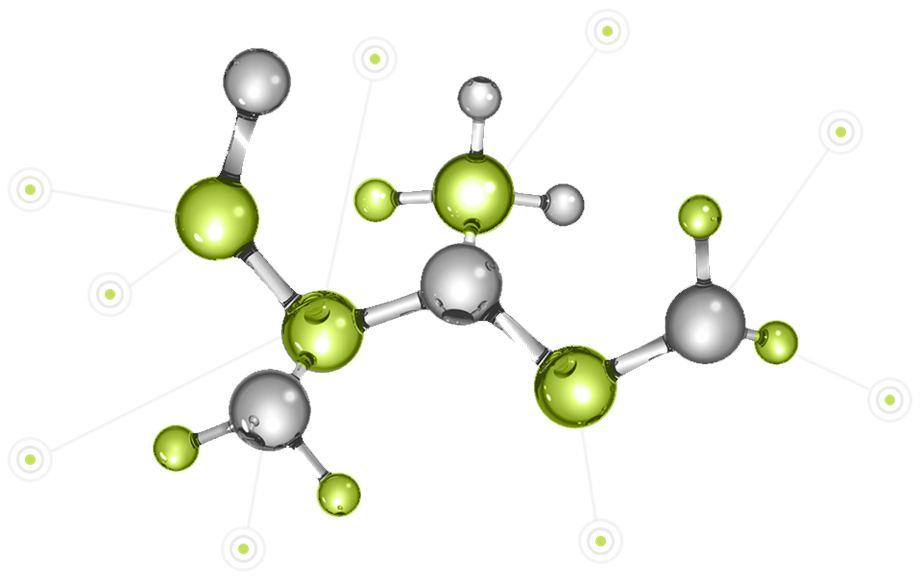 ФОРМУЛА НОВОЇ УКРАЇНСЬКОЇ ШКОЛИ
В дошкільній освіті
Хто підготував Стандарт дошкільної освіти
Зміст Державного стандарту дошкільної освіти
Дитиноцентричність Стандарту ДО
Дитиноцентричність Стандарту ДО
Дитиноцентричність Стандарту ДО
Реалізація особистісно орієнтованої освітньої парадигми в ДО
Ключові компетентності в дошкільній освіті
Ключові компетентності початкової освіти
Наступність дошкільної та початкової освіти
Наступність дошкільної та початкової освіти
Наступність дошкільної та початкової освіти
Сучасні методологічні підходи в освіті
Компетентнісний.
 Особистісно орієнтований.
 Дитиноцентричний.
Діяльнісний.
Трансдисциплінарний.
Інтегративний.
Синергетичний (самоорганізація елементів в системі).
Системний.
Праксеологічний (орієнтація на людську діяльність).
Гуманістичний.
Культурологічний.
Аксіологічний (ціннісний).
Суб’єктний.
Акмеологічний (закономірності та механізми розвитку людини).
Дитиноцентризм – орієнтація на потреби учня в освітньому процесі
Це така освітня модель, що:
 1) ставить у центр педагогічного процесу дитину;
 2) сприяє її саморозвитку та розширенню життєвого шляху;
 3) захисту прав;
 4) акцентує увагу на системі її інтересів та цінностей з метою формування життєвих компетентностей.
В Україні прийнято Концепцію розвитку природничо-математичної освіти (STEM-освіти)
STEM-освіта визначена як цілісний комплекс дисциплін природничої та математичної освітніх галузей, що мають за мету формування наукового світогляду (цілісної природничо-наукової картини світу), формування компетентностей, життєвих цінностей за допомогою трансдисциплінарного підходу, що поєднує наукові знання та практичні здобутки науки, інженерії, математики та технологій задля подальшого їх використання у житті, діяльності та розв’язанні різних практичних проблем.
Відмінності термінів «інтеграційний» та «інтегративний»
- Дослідниця лексичних норм сучасної української мови Т. Коць зазначає, що колись слова «інтеграційний», «інтегративний» мали однакове значення.
     - У сучасній мовній практиці у них різна їх лексична сполучуваність.
      1. Термін «інтеграційний» вживається у значенні «об’єднання частин у ціле» та використовується словосполученнях: «інтеграційне угруповання», «інтеграційна роль», «інтеграційний процес».
      2. Поняття «інтегративний» має лексичну семантику – «цілісний предмет або явище», його правильніше використовувати у словосполученнях: «інтегративна свідомість», «інтегративна функція», «інтегративна інформація», «інтегративний підхід», «інтегративні технології».
      3. Прикметник «інтегрований» вживається у значенні «той, який зазнав дії інтегрування» («інтегрований курс», «інтегроване навчання», «інтегрований метод», «інтегрована система» тощо).
       4. Слово «інтегрувальний» є відносно новим в українській мові, не має традицій вживання в літературній мові та кодифікації в лексикографічних виданнях, позначає «чинники, які самі інтегрують».
Інтеграція:вживання термінів
інтегративний – підхід, технології;

інтегрований – урок;

інтеграційний – процес
Інтегративний підхід
1. Засєкіна Т. М. Інтеграція в шкільній природничій освіті: теорія і практика : монографія. Київ : Педагогічна думка, 2020. 400 с.
     2. Коць Т. Інтегративний – інтеграційний – інтегрований – інтегрувальний. Культура мови на щодень : інформ.-довід. система / Ін-т укр. мови НАН України. URL: http://kulturamovy.univ.kiev.ua/KM/pdfs/Magazine70-15.pdf (дата звернення: 09.02.2022).
                 Вживання термінів у таких сполучуваностях:
      - «інтегративний підхід», «інтегративні технології навчання», 
      -    «інтегрований урок»,
      - «інтегрувальні елементи», «інтегрувальні чинники»
Значення запровадження трансдисциплінарного підходу та реалізації STEM-освіти:
Трансдисциплінарний підхід до навчання дає змогу поєднати науку, технології, інженерію та математику, що є одним з основних чинників інноваційного розвитку природничо-математичної освіти.
Трансдисциплінарний підхід є одним з основних щодо впровадження STEM-освіти та підвищення якості викладання природничо-математичних дисциплін в Україні.
Компетенція та компетентність
Компетенція – коло питань, в яких хто-небудь добре обізнаний, має знання та досвід. (Комбінація знань, умінь та навичок).

Компетентність – динамічна комбінація знань, умінь, навичок, способів мислення, поглядів, цінностей, інших особистих якостей, що визначають здатність особи успішно провадити професійну та/або подальшу навчальну діяльність.
Компетентність
Поняття «компетентність» значно ширше за поняття «знання, уміння, навички» та охоплює:
- спрямованість особистості (мотивацію);
    - здібності особистості до подолання стереотипів, відчуття проблеми, прояв принциповості, гнучкості мислення;
    - характер особистості - самостійність, цілеспрямованість, вольові якості.
Ключові компетентності
11 КЛЮЧОВИХ КОМПЕТЕНТНОСТЕЙ НОВОЇ УКРАЇНСЬКОЇ ШКОЛИ за Державним стандартом початкової освіти та Державним стандартом базової середньої освіти
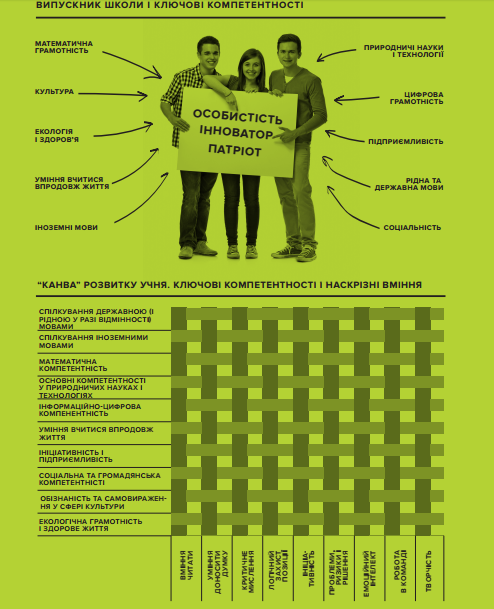 Наскрізні вміння за Державним стандартом початкової освіти
Структура  дисципліни
Особливості організації освітнього середовища в початковій школі:
1.  Безпечність освітнього середовища, де діти відчуватимуть себе захищеними та в безпеці.
2.  Багатофункціональність та гнучкість простору, що сприяє різним формам роботи, мотивує до навчання.
3. Наявність умов, де забезпечуються потреби дітей – базові потреби, потреби у навчанні, додаткові потреби (для дітей з особливими освітніми потребами).
4.  Наявність мобільних робочих місць, які легко трансформувати для групової роботи.
5. Спрямування планування і дизайну освітнього простору школи на розвиток дитини та мотивацію її до навчання.
6. Організація навчальних центрів для забезпечення дослідницької діяльності дітей, для формування самостійності, для організації роботи дітей в парах, у малих групах, а також індивідуально. 
7. Широке використання нових ІТ-технологій, нових мультимедійних засобів навчання, оновлення навчального обладнання.
8.  Наявність балансу між видами діяльності та інше.
Осередки овітнього середовища в початковій школі:
1) осередок навчально-пізнавальної діяльності з партами/столами і стільцями; 
      2) змінні тематичні осередки, в яких розміщуються дошки/фліп-чарти/стенди для діаграм з ключовими ідеями та стратегіями, карти тощо; 
      3) осередок для гри, оснащений настільними іграми, інвентарем для рухливих ігор; 
      4) осередок художньо-творчої діяльності з поличками для зберігання приладдя та стендом для змінної виставки дитячих робіт; 
      5) куточок живої природи для проведення дослідів (пророщування зерна, спостереження та догляд за рослинами, акваріум); 
      6) осередок відпочинку з килимом для сидіння та гри, стільцями, кріслами-пуфами, подушками з м’яким покриттям; 
      7) дитяча класна бібліотечка; 
      8) осередок вчителя, оснащений столом, стільцем, комп’ютером, полицями/ящиками, шафами для зберігання дидактичного матеріалу тощо.
Форми навчання
Очна форма навчання.
Заочна форма навчання.
Вечірня форма навчання.
Дистанційна форма навчання.
Змішана форма навчання.
Екстернат.
Сімейна (домашня) форма навчання.






Урок.
Лекція.
Семінар.
Практикум.
Консультація.
Конференція.
Факультатив.
Тренінг.
Ігрові форми навчання.
Виробнича практика.
Самостійна робота.
Курсовий та дипломний проєкти та інші.
Технологія
(грецьк. «techne» – мистецтво, майстерність + «logos» – поняття, вчення).                    Технологія – науково й/або практично обґрунтована система діяльності, застосовувана людиною з метою перетворення навколишнього середовища, виробництва матеріальних або духовних цінностей.          Технологія – це система запропонованих наукою алгоритмів, способів, засобів вирішення поставлених завдань.
Сучасні технології
Освітня технологія
Відображає загальну стратегію розвитку освіти, єдиного освітнього простору.

 Такими освітніми технологіями є концепції освіти, освітні закони, освітні системи.
Педагогічна технологія
Відображає тактику реалізації освітніх технологій за наявності певних умов та незалежно від конкретного навчального предмета.
Технологія навчання
Моделює шлях освоєння конкретного навчального матеріалу (поняття) в межах відповідного навчального предмета, теми, питання.

 Є наближеною до окремої методики.
Відмінності між змістом понять «технологія навчання» та «методика»
1. Ступінь деталізації. Методика - загальний напрямок діяльності, технологія – прикладна реалізація дидактичного процесу.
      2. Зміст. Методика відтворює  внутрішній зміст певних правил, як ідеологія. Технологія - послідовність  певних правил, жорсткий алгоритм дій. 
      3. Результат. Планувати реалізацію методики завжди складно. А результат вдалого використання технології можна легко передбачити.
      4. Методика потребує більш творчого підходу до її  застосування та є «ядром» технології .
      5. Методика орієнтована більше на педагога, а технологія – на учня.
      6.  У процесі застосування  багатьох методик напрацьовуються певні правила та  жорсткий алгоритм дій,  що перетворює її в технологію. Усе починається з методики, а закінчується технологіями.
Педагогічні технології
1. Технологія особистісно орієнтованого навчання.
2. Інтерактивні технології навчання.
3. Проєктна  технологія.
4. Технологія розвитку критичного мислення.
5. Технології навчання у співробітництві.
6. Технологія розвивального навчання.
7. Технології формування творчої особистості.
8. Технологія проблемного навчання.
9. Технологія колективного творчого виховання. Та інші.
Технології розвивального навчання
Проєкт уроку-майстерні:
   1. Індукція (створення емоційного настрою, особистого ставлення).
   2. Самоконструкція (індивідуальне створення гіпотез).
   3. Соціалізація (обговорення всіх гіпотез, ідей).
   4. Афішування (представлення гіпотез у вигляді малюнків, схем, проєктів тощо).
   5. Розрив (усвідомлення учасниками майстерні необхідності пошуку нових ідей).
   6. Рефлексія (вираження почуттів, емоцій, що виникли на уроці-майстерні).
Технологія особистісно орієнтованого навчання
Головні етапи:
1. Орієнтація.
2. Визначення мети.
3. Проєктування.
4. Організація і виконання плану діяльності.
5. Контроль – корекція – оцінка.
Технологія розвитку критичного мислення
Методична модель пізнавального процесу в контексті технології критичного мислення:

1. ВИКЛИК – демонстрування учнями первинних знань, особистісного досвіду.
2. ОСМИСЛЕННЯ – безпосередня робота з інформацією.
3. РОЗДУМИ – рефлексія.
Технологія проблемного навчання
Етапи діяльності:
   1. Створення проблемних ситуацій.
   2. Збирання й аналіз даних, необхідних для розв’язання проблеми, актуалізація життєвого досвіду.
   3. Визначення причинно-наслідкових зв’язків, формулювання гіпотез.
   4. Формулювання висновків.
Сугестивна технологія навчання
Структура релаксопедичного уроку:
   1. Попереднє ознайомлення з новим матеріалом, формування зорових та слухових зв’язків.
   2. Уведення учнів у стан релаксації.
   3. Релаксопедичне засвоєння нової інформації. Створення стійких звукомоторних образів.
   4. Завершення релаксопедичного сеансу («Я вірю в себе!», «Я гарно запам’ятав матеріал!»)
   5. Виведення зі стану релаксації. Виконання письмових завдань для перевірки якості засвоєння матеріалу і творчих завдань.
Технологія евристичного навчання
Цикл евристичної освітньої ситуації:
1. Мотивація діяльності.
2. Постановка проблеми.
3. Особисте розв’язування проблеми учасниками ситуації.
4. Демонстрація освітніх продуктів.
5. Їх порівняння з культурно-історичними аналогами.
6. Рефлексія результатів.
Технологія інтерактивного навчання
Орієнтовна структура уроку:
1. Мотивація діяльності.
2. Визначення теми й очікуваних результатів.
3. Надання необхідної інформації.
4. Інтерактивна вправа.
5. Підбиття підсумків і рефлексія результатів.
Класифікація педагогічних технологій
Інноваційні технології навчання
Інтерактивні технології навчання
Технологія проєктного навчання
Комп’ютерні технології
Стратегія і методика
Стратегія – (дав.-гр. στρατηγία, страта тегів — мистецтво полководця) – це загальний, недеталізований план, що охоплює довготривалий проміжок часу, спосіб досягнення важливої мети.
Педагогічна стратегія – така стабільна лінія поведінки у здійсненні своїх педагогічних дій, яка підпорядкована певній ідеї.

Методика – сукупність взаємозв'язаних способів та прийомів доцільного проведення будь-якої роботи.
 Методика – вчення про методи викладання певної науки, предмета.

Те́хніка (від грец. techne — мистецтво, майстерність) — сукупність засобів, створених людством (знання+практика) для обслуговування своїх потреб виробничого і невиробничого характеру.
Методи є інструментарієм навчання
1. Метод - це спосіб теоретичного дослідження або практичного здійснення.
2. Метод - це спосіб чинити якимось певним чином, варіант дії, обраний тією або іншою людиною / організацією і т. п. 
Інноваційні методи передбачають:
    - зростання ролі учня в освітньому процесі, зміщення центру (фокусу) освітнього процесу від вчителя до учня;
    
    - посилення функції підтримки учня, допомоги йому в організації індивідуального освітнього процесу; 
   
    - можливість зворотного зв’язку вчителя з кожним учнем у процесі взаємодії. 


Прийом – спосіб виконання або здійснення чого-небудь.
Групові стратегії
Педагогічні технології в дошкільній освіті
1) здоров’язберігаючі технології;
2) технологія проєктної діяльності;
3) технологія дослідницької діяльності;
4) інформаційно-комунікаційні технології;
5) особистісно орієнтовані технології;
6) технологія портфоліо дошкільника і вихователя;
7) ігрові технології;
8) технологія «ТРВЗ» (теорія рішення винахідницьких задач)  та інші.
Інноваційні методики, технології, техніки, методи, прийоми в дошкільній освіті
Не потрібно плутати, наприклад:
Дидактичні засоби
Інноваційні технології, методи, методики
1. Методика роботи за допомогою дидактичного засобу  “Палички Кюїзенера”.

2. Методика В. Воскобовича.

3. Методика інтегрованого навчання і виховання Б.Нікітіна.
4. Методика З. Дьєнеша.
1.  Ігровий набір “Палички Кюїзенера”.

2. Ігровий набір  “Розвивальні ігри Воскобовича”.

3. Ігри  Б.Нікітіна.

4. Набір “Логічні блоки Дьєнеша.
Сенкан
Джигсоу
Цю методику корисно використовувати на уроках мови. Кожен у цій групі буде “вчителем” і “учнем”. Ця стратегія є видом групової діяльності і може бути застосована на уроках майже всіх типів. За допомогою методу “джигсоу” легко організувати самостійне і глибоке вивчення складного матеріалу. Учні виступають в ролі вчителя, працювати мусять сумлінно, адже від кожного з них залежить рівень щойно засвоєних знань.
Метод “Капелюхів Едварда Де Боно”
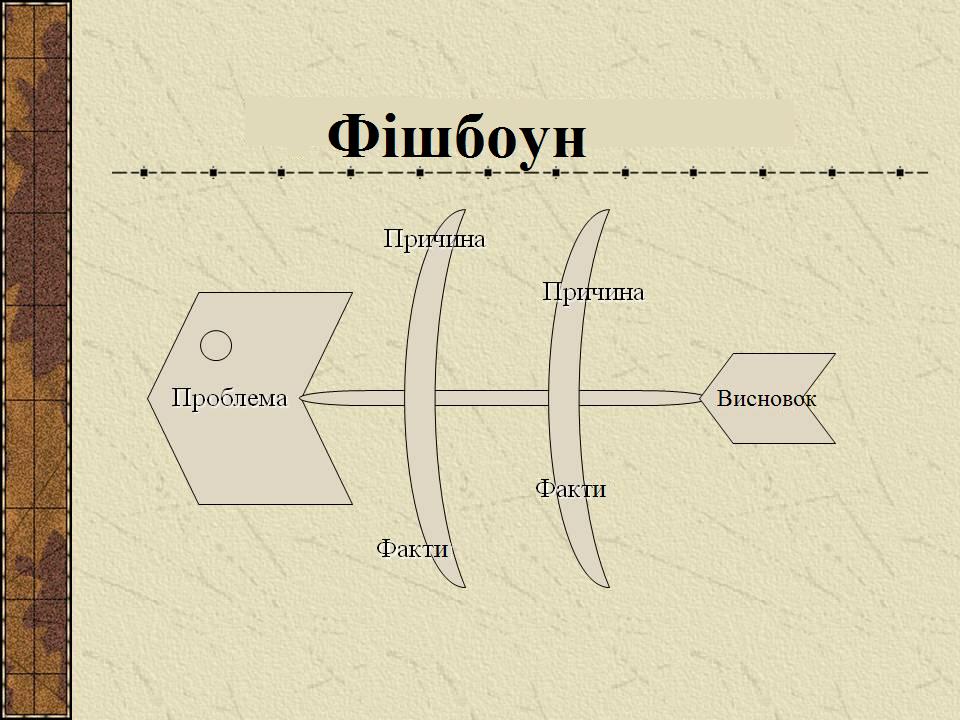 Суть прийому «Фішбоун» (риб'яча кісточка) полягає в постановці проблеми, яка вивчається  на уроці, у визначенні її аспектів  і знаходженні аргументів, фактів на підтвердження тієї або іншої точки зору на цю проблему.
Фішбоун
(Риб'яча кісточка)
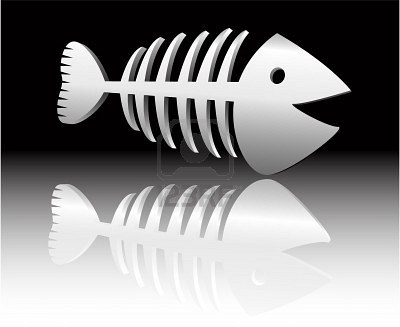 Голова – питання теми 
Верхні кісточки – основні поняття теми 
Нижні кісточки – суть понять  
Хвіст – відповідь на питання  
Записи мають бути короткими,  бути ключовими словами або фразами, що відображають суть.
Асоціативний кущЕтапи роботи
Ромашка Блума
Практичні питання
Як це можна використати?
Прості питання
Що? ДЕ?
Оцінювальні питання
На скільки цінним є..?
Уточнювальні питання
Ти вважаєш..?
Читаємо
та запитуємо
Творчі питання
Як би…
Пояснювальні питання
Чому?
Діаграма Вена
Техніка графічного подання інформації, що виявляється під час обговорення двох ідей або текстів, між якими існують загальні та відмінні риси. 
Інформацію подано у вигляді двох або кількох кіл, які накладають одне на одне.
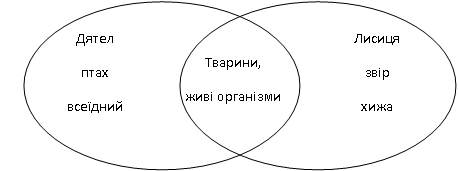 Методика «Передбачення»
Дискусії та дебати
Учень має вміти дискутувати, брати участь у дебатах, щоб уникнути нав’язування чужої думки.
Правила ведення дискусій:
Висловлюватись слід почергово.
Не можна перебивати того, хто говорить.
Критикувати слід ідеї, а не осіб, які їх висловлюють.
Необхідно поважати всі думки (позиції).
Сміятися можна лише над жартами.
Не можна змінювати тему дискусій.
Заохочувати до участі в дискусії  інших.
“Сітка Елвермана”
Стратегія спрямована на організацію дискусії в класі та формування в учнів чіткої позиції щодо обговорюваних проблем. Цей метод доцільно використовувати в процесі перевірки домашнього завдання із читання. Ця стратегія записується в такій таблиці:
Нові засоби навчання
Лепбук – порівняно новий засіб навчання, який правильніше визначити як особливу форму організації навчального матеріалу.
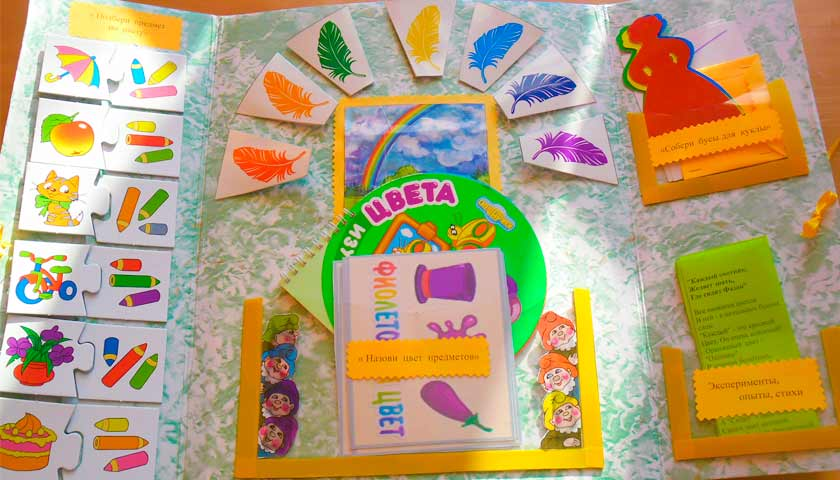 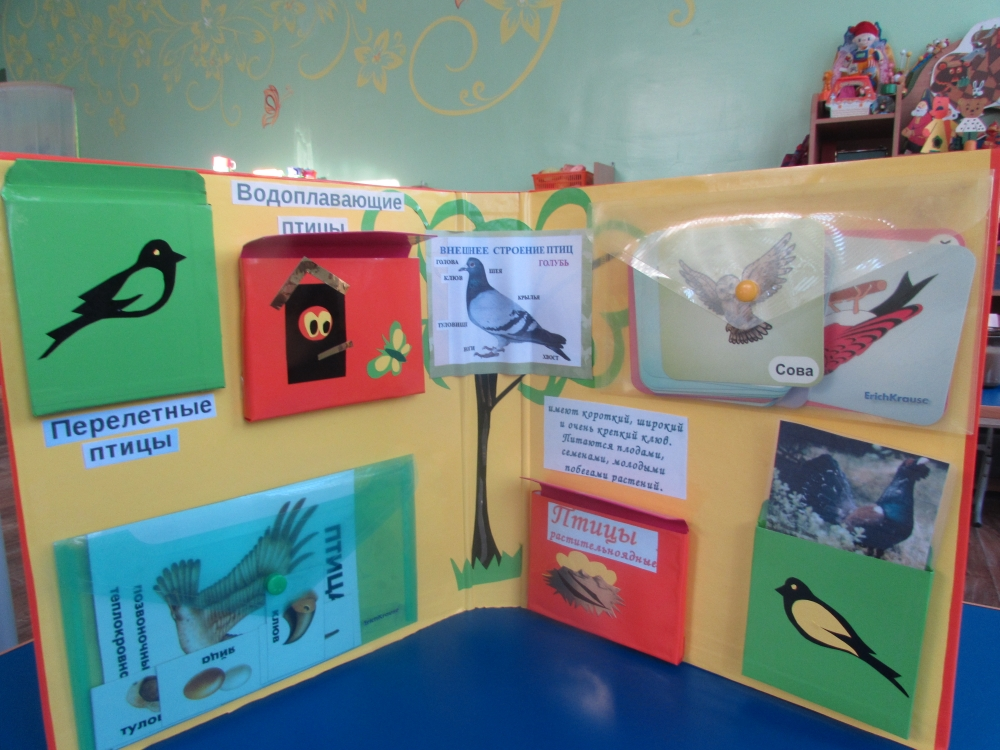 Робота над лепбуками допоможе їх творцям отримати не лише естетичне задоволення від креативної діяльності, а й узагальнити, структурувати вивчений матеріал, розвинути вміння шукати й осмислювати необхідну інформацію, презентувати результати міні-дослідження, сформувати самостійність і відповідальність.
Інструментарій педагогічних технологій (М.В.Коновалова та інші)
Інструментарій педагогічних технологій (М.В.Коновалова та інші)
Інструментарій педагогічних технологій (М.В.Коновалова та інші)
Інструментарій педагогічних технологій (М.В.Коновалова та інші)
Інноваційні методи навчання
Інтерактивні методи навчання
Дискусійні методи навчання
Ігрові методи навчання
Тренінг-методи
Останні документи в галузі дошкільної освіти
1. Про внесення змін до Положення про заклад дошкільної освіти. Постанова КМУ № 1022 від 26.09.2023 року. URL: https://osvita.ua/legislation/doshkilna-osvita/90103/ .

        2.  Про окремі питання діяльності закладів дошкільної освіти у 2023/2024 навчальному році. Лист МОН № 1/12490-23 від 21.08.23 року. URL: https://osvita.ua/legislation/doshkilna-osvita/89818/ .

        3.  Про підвищення кваліфікації педагогічних працівників закладів дошкільної освіти
Лист ІМЗО № 21/08-1254 від 04.08.23 року. URL: https://osvita.ua/legislation/doshkilna-osvita/89729/ .

        4. Про організацію безпечного освітнього простору в закладах дошкільної освіти та обладнання укриттів. Лист МОН № 1/8820-23 від 20.06.23 року. URL: https://osvita.ua/legislation/doshkilna-osvita/89460/ .

        5. Інші документи. URL: https://osvita.ua/legislation/doshkilna-osvita/ .
Інтернет-орієнтовані форми спілкування (відомі в очному навчанні та трохи змінені для дистанційної форми навчання):
1. Індивідуальне навчання:
         -  менторство (індивідуальне наставництво).
2. Парне навчання:
         - репетиція,
         - друзі по листуванню,
         - спільна творча робота,
         - рецензування.
3. Колективне навчання:
         - диспут;
         - доповідь (презентація);
         - проблемна лекція;
         - зустрічі з експертами тощо.
Отже, самонавчання, самоосвіта, постійний пошук та залучення до інноваційних процесів є важливим показником професійної підготовки майбутніх педагогів!БАЖАЄМО ВАМ УСПІХУ!